MongoDB-3

WPI, Mohamed Eltabakh
1
Aggregation in MongoDB(Chapter 7)
2
Aggregation Mechanisms
Aggregation Pipeline
Documents go through a pipeline of operators until aggregated

Map-Reduce Model
3
Aggregation Pipeline
Use “aggregate” operator
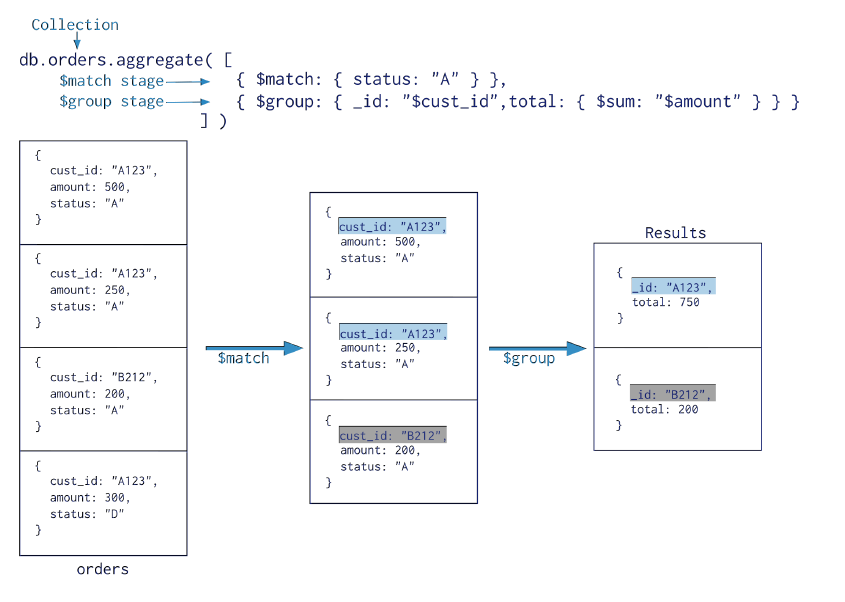 All predicates, e.g., AND & OR can go here
Defines the grouping column(s)
Aggregation fields
4
Aggregation Function
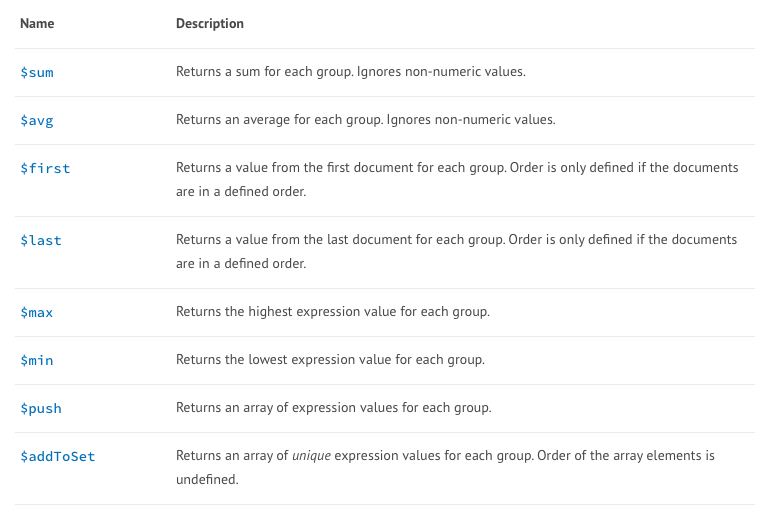 5
Example 1
{ "_id" : 1, "item" : "abc", "price" : 10, "quantity" : 2, "date" : ISODate("2014-03-01T08:00:00Z") }
{ "_id" : 2, "item" : "jkl", "price" : 20, "quantity" : 1, "date" : ISODate("2014-03-01T09:00:00Z") }
{ "_id" : 3, "item" : "xyz", "price" : 5, "quantity" : 10, "date" : ISODate("2014-03-15T09:00:00Z") }
{ "_id" : 4, "item" : "xyz", "price" : 5, "quantity" : 20, "date" : ISODate("2014-04-04T11:21:39.736Z") }
{ "_id" : 5, "item" : "abc", "price" : 10, "quantity" : 10, "date" : ISODate("2014-04-04T21:23:13.331Z") }
For each day, get the:
	- TotalPrice  Sum (Price * Quantity)
	- average quantity 
        - Count
6
{ "_id" : 1, "item" : "abc", "price" : 10, "quantity" : 2, "date" : ISODate("2014-03-01T08:00:00Z") }
{ "_id" : 2, "item" : "jkl", "price" : 20, "quantity" : 1, "date" : ISODate("2014-03-01T09:00:00Z") }
{ "_id" : 3, "item" : "xyz", "price" : 5, "quantity" : 10, "date" : ISODate("2014-03-15T09:00:00Z") }
{ "_id" : 4, "item" : "xyz", "price" : 5, "quantity" : 20, "date" : ISODate("2014-04-04T11:21:39.736Z") }
{ "_id" : 5, "item" : "abc", "price" : 10, "quantity" : 10, "date" : ISODate("2014-04-04T21:23:13.331Z") }
db.sales.aggregate([
      {$group : {_id : {  month: { $month: "$date" }, 
                                     day: { $dayOfMonth: "$date" }, 
                                     year: { $year: "$date" } ,
           totalPrice: { $sum: { $multiply: [ "$price", "$quantity" ] } },
           averageQuantity: { $avg: "$quantity" },
           count: { $sum: 1 }
        }}])
7
Example 2
{ "_id" : 1, "item" : "abc", "price" : 10, "quantity" : 2, "date" : ISODate("2014-03-01T08:00:00Z") }
{ "_id" : 2, "item" : "jkl", "price" : 20, "quantity" : 1, "date" : ISODate("2014-03-01T09:00:00Z") }
{ "_id" : 3, "item" : "xyz", "price" : 5, "quantity" : 10, "date" : ISODate("2014-03-15T09:00:00Z") }
{ "_id" : 4, "item" : "xyz", "price" : 5, "quantity" : 20, "date" : ISODate("2014-04-04T11:21:39.736Z") }
{ "_id" : 5, "item" : "abc", "price" : 10, "quantity" : 10, "date" : ISODate("2014-04-04T21:23:13.331Z") }
Get the distinct values of the items…
db.sales.aggregate([ {$group : {_id : "$item” } ])
db.sales.distinct("item")
8
Group By…Having
In MongoDB  $match operator after the $group
{ "_id": "10280",
   "country": "USA", 
   "city": "NEW YORK",
   "state": "NY",
   "pop": 5574,
   "loc": [ -74.016323, 40.710537]
}
Select state, sum(pop)
From collection
Where country = “USA”
Group By state
Having sum(pop) > 10,000,000;
For all documents of USA, report the states having total population > 10,000,000
9
Group By…Having
In MongoDB  $match operator after the $group
{ "_id": "10280",
   "country": "USA", 
   "city": "NEW YORK",
   "state": "NY",
   "pop": 5574,
   "loc": [ -74.016323, 40.710537]
}
Select state, sum(pop)
From collection
Where country = “USA”
Group By state
Having sum(pop) > 10,000,000;
db.zipcodes.aggregate( [
{ $match: { country: "USA" }}, 
{ $group: { _id: "$state", totalPop: { $sum: "$pop" } } },
{ $match: { totalPop: { $gt: 10*1000*1000 } } }
] )
10
Example 3
{ "_id": "10280",
   "country": "USA", 
   "city": "NEW YORK",
   "state": "NY",
   "pop": 5574,
   "loc": [ -74.016323, 40.710537]
}
{ "_id": "10290",
   "country": "USA", 
   "city": "NEW YORK",
   "state": "NY",
   "pop": 87652,
   "loc": [ 43.23, 121.53]
}
For USA, Report for each state, the average population across its cities
11
Example 4
{ "_id": "10280",
   "country": "USA", 
   "city": "NEW YORK",
   "state": "NY",
   "pop": 5574,
   "loc": [ -74.016323, 40.710537]
}
{ "_id": "10290",
   "country": "USA", 
   "city": "NEW YORK",
   "state": "NY",
   "pop": 87652,
   "loc": [ 43.23, 121.53]
}
For each state, return the largest and the smallest city along with their population.
12
Aggregation Mechanisms
Aggregation Pipeline
Documents go through a pipeline of operators until aggregated

Map-Reduce Model
Similar concept as Hadoop
Uses JavaScript inside the functions
13
Map-Reduce Model
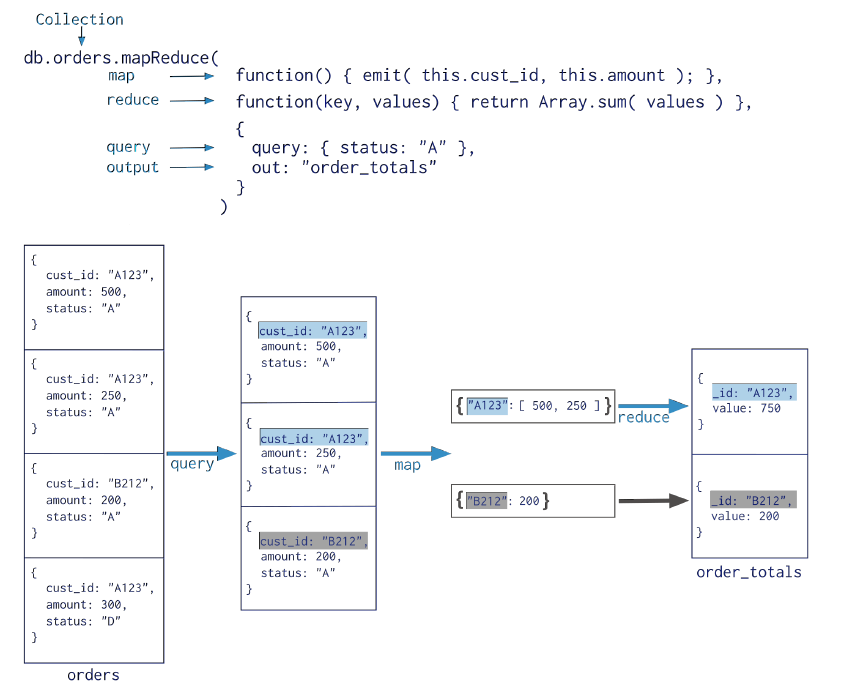 Map  emits key-value pair
All processing is internal within MongoDB
(No Hadoop communication)
Slower than “aggregate” as it involve 
black-box JavaScript code
14
Example 1
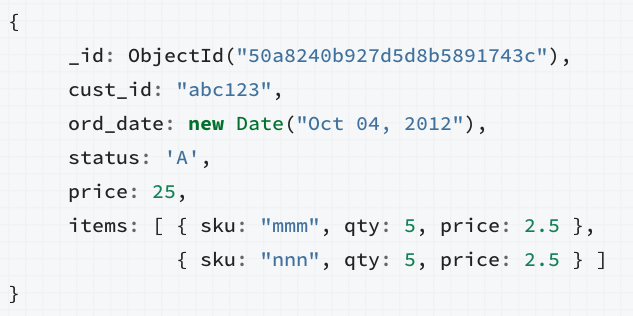 Aggregation over all records in “items” array
Group the documents by the customer id, and get the sum of Price
15
Example 1
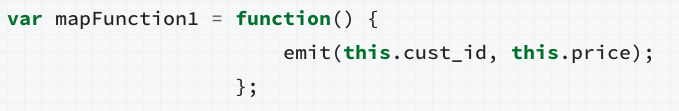 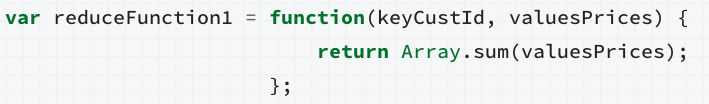 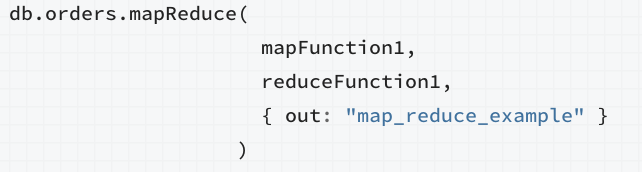 16
Example 2
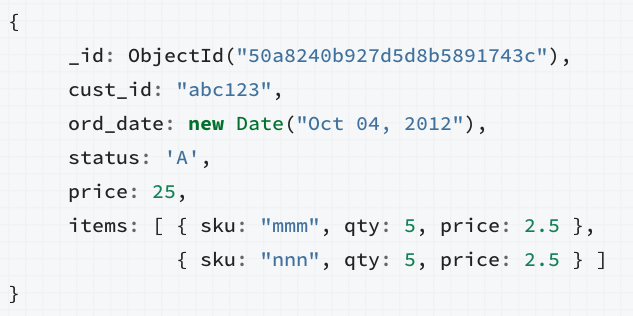 For each item.sku, report the average quantity across all orders after 1/1/2012
17
Example 2: Map Function
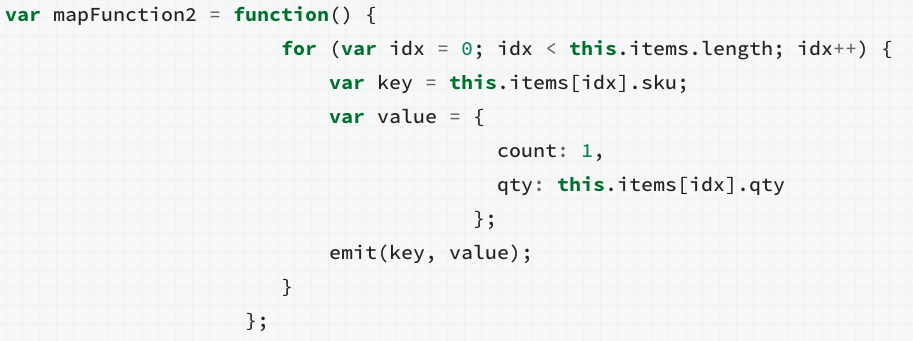 18
Example 2: Reduce Function
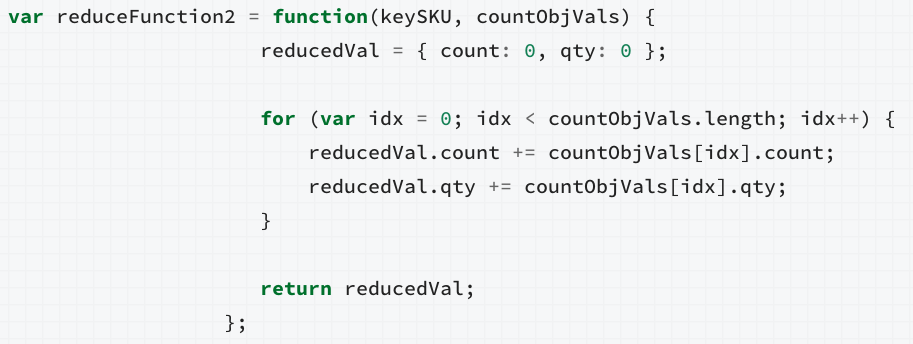 19
Example 2: Final
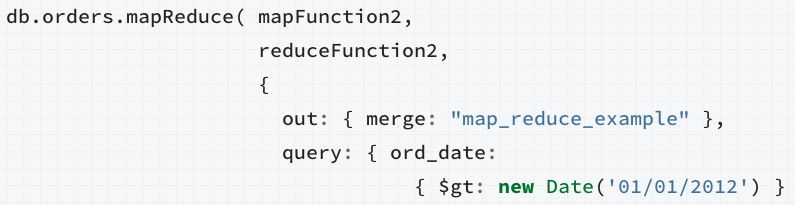 }})
20